ЭКСПЛУАТАЦИЯ БЕСПИЛОТНЫХ АВИАЦИОННЫХ СИСТЕМ С ТЕХНОЛОГИЯМИ ИСКУССТВЕННОГО ИНТЕЛЛЕКТА В АРКТИКЕ: СОВРЕМЕННЫЕ ВОЗМОЖНОСТИ И ТРЕБОВАНИЯ
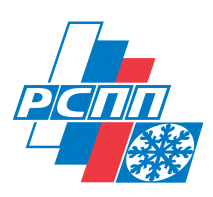 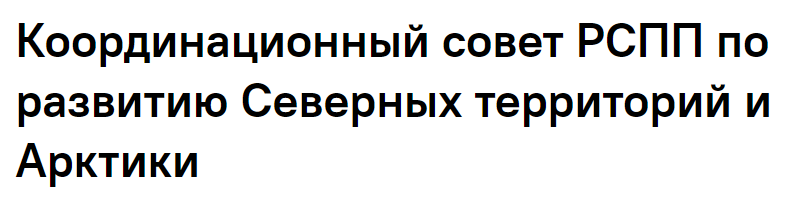 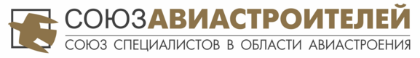 1931-2021
90 ЛЕТ ПОЛЯРНОЙ АВИАЦИИ
1 марта 1931 создано первое авиационное 
подразделение общества «Комсеверпуть» - 
Служба связи
Беспилотная авиация (БАС, БВС) не входит в состав арктической авиации, применение БВС носит эпизодический, а не системный характер
Более 60% территории РФ относится к регионам Арктики, Крайнего Севера и местностям, приравненным к ним
АВИАЦИЯ В СТРАТЕГИИ РАЗВИТИЯ АРКТИКИ 2035
Стратегии развития Арктической зоны РФ и обеспечения национальной безопасности на период 
до 2035 года принята в 2020 году
14. Основные задачи в сфере развития науки и технологий в интересах освоения Арктики достигаются посредством следующего комплекса мер:  
а) разработка и реализация комплексной программы фундаментальных и  прикладных  исследований  в  интересах  развития  Арктики,  в  том  числе  в области промышленной робототехники, суперкомпьютерного моделирования, геокриологии  (мерзлотоведения),  гляциологии,  геологии,  геоморфологии, минералогии,  океанологии,  геофизики,  беспилотных  транспортных  систем, дистанционного  зондирования  Земли,  возобновляемых  и  портативных источников  энергии,  оказания  медицинской  помощи  и  методов  ускоренной адаптации  к  арктическим  условиям,  промышленной  гигиены  и  медицины труда,  арктической  биологии  и  биотехнологий,  арктической  экологии, гидрометеорологии,  строительства  на  многолетнемерзлых  грунтах, интегрированных средств навигации и связи
II. Оценка состояния развития Арктической зоны и обеспечения национальной безопасности 7.  Основными  проблемами,  вызовами  и  угрозами,  формирующими риски  развития  Арктической  зоны  и  обеспечения  национальной безопасности, остаются: 
ж) низкий уровень развития и высокая стоимость создания транспортной инфраструктуры, в том числе  необходимой  для  развития  малой  авиации  и обеспечения круглогодичных авиаперевозок по доступным ценам
12. Основные задачи в сфере экономического развития Арктической зоны достигаются посредством следующего комплекса мер: н) разработка механизма государственной поддержки интенсификации лесовосстановления,  развития  лесной  инфраструктуры  и  глубокой переработки лесных ресурсов, развитие системы авиационной охраны лесов от пожаров
III. Цель Стратегии, основные направления, задачи и меры по развитию Арктической зоны и обеспечению национальной безопасности 11. Основные задачи в сфере социального развития Арктической зоны достигаются посредством следующего комплекса мер: б)  оснащение  автомобильным  и  авиационным  транспортом медицинских  организаций, оказывающих  первичную  медико-санитарную помощь  для  доставки  пациентов  в  медицинские  организации,  медицинских работников  до  места  жительства  пациентов,  а  также  для  доставки лекарственных  препаратов  в  отдаленные  территории,  в  том  числе  места традиционного проживания малочисленных народов; 
х)  совершенствование  механизмов  субсидирования  магистральных, межрегиональных и местных (внутрирегиональных) авиаперевозок
17.  Основные  задачи  в  сфере  обеспечения  защиты  населения  и территорий  Арктической  зоны  от  чрезвычайных  ситуаций  природного  и техногенного  характера  достигаются  посредством  следующего  комплекса мер: б)  разработка  технических  средств,  технологий  и  экипировки  для проведения аварийно-спасательных работ и тушения пожаров, развитие парка авиации,  авиационной  инфраструктуры  и  авиационно-спасательных технологий в целях обеспечения защиты населения и территорий, сокращения сроков реагирования на чрезвычайные ситуации с учетом решаемых задач и природно-климатических условий Арктической зоны
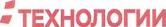 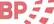 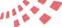 2020-2021
ИССЛЕДОВАНИЕ «БАС ДЛЯ АРКТИКИ»
Мониторинг открытых источников (СМИ)
Научные статьи, патенты, практическое использованиеЭкспертный опрос (более 120 адресатов)
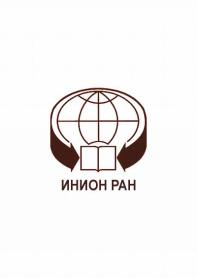 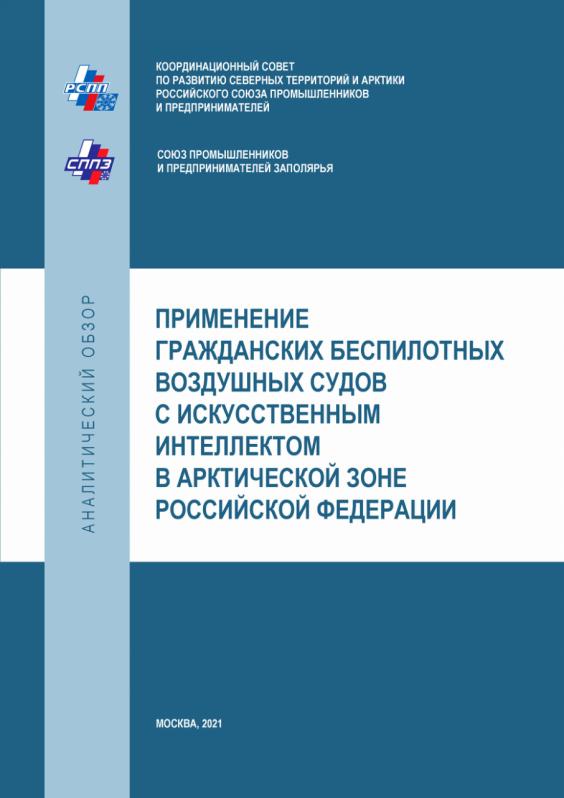 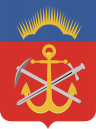 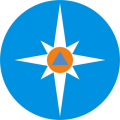 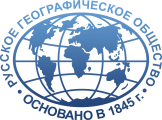 252
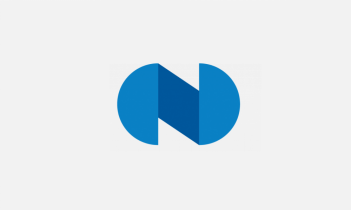 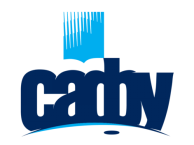 источника информации
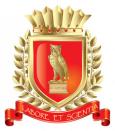 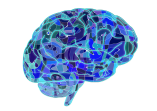 12
NeuroLab
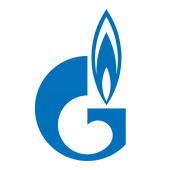 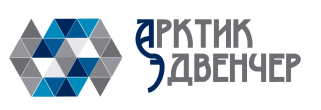 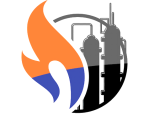 разработчиков 
и производителей
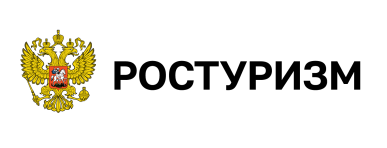 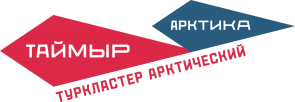 26
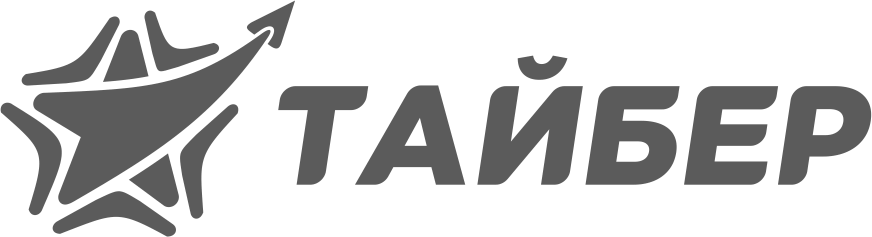 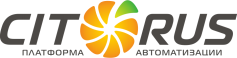 потребителей / 
в т.ч. потенциальных
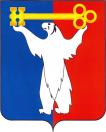 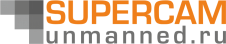 ПРОБЛЕМЫ ЭКСПЛУАТАЦИИ БАС В АРКТИКЕ
1  Недостаточные летно-технические характеристики современных БВС / 
не учтены сложные климатические и метеорологические условия Арктики

2  Менее 10% из представленных на российском рынке компаний конструируют 
и производят БВС для особенных условий эксплуатации, в т.ч. для Арктики 
и Крайнего Севера  

3  Конструкторы БАС не всегда учитывают аспекты деятельности в условиях Заполярья, как экономические, так и эксплуатационные 

4  Отсутствие у потенциальных конечных эксплуатантов техники 
или потребителей сервисных услуг практического опыта использования БВС

5  Отсутствие стационарной наземной инфраструктуры 

6   Отсутствие эффективной рыночной нормативно-правовой базы 
и противоречивые действия регулирующих органов и операторов рынка
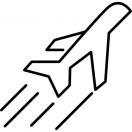 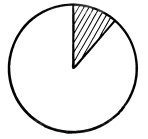 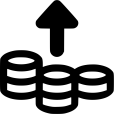 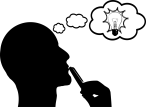 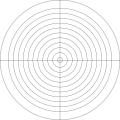 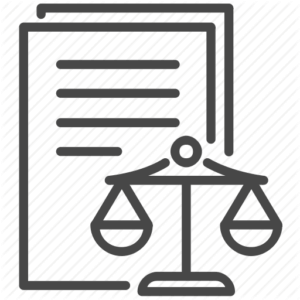 ТРЕБОВАНИЯ К БАС ДЛЯ СЕВЕРА И АРКТИКИ
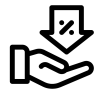 1  Производство и эксплуатация БВС на основе доступных технологий / стоимость

2  Расширение пределов климатической эксплуатации 

3  Увеличение энерговооруженности, дальности и скорости полета

4  Увеличение грузоподъемности

5  Точность навигации и безопасное пилотирование 

6  Создание многоцелевых и модульных БВС

7  Автономность / использование технологий ИИ
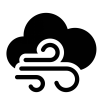 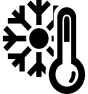 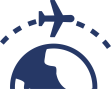 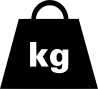 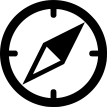 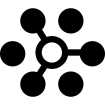 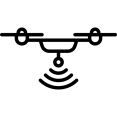 Низкая степень евангелизации отрасли
НЕЙРОСЕТИ ДЛЯ «ПОЛЯРНЫХ» БВС
Примеры ИНС прямого распространения 
на основе библиотеки Keras
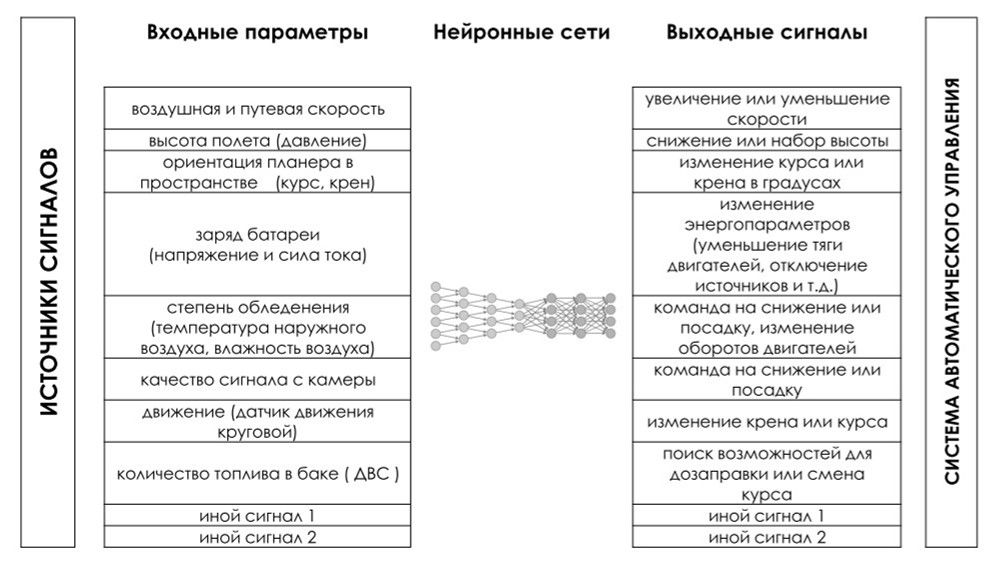 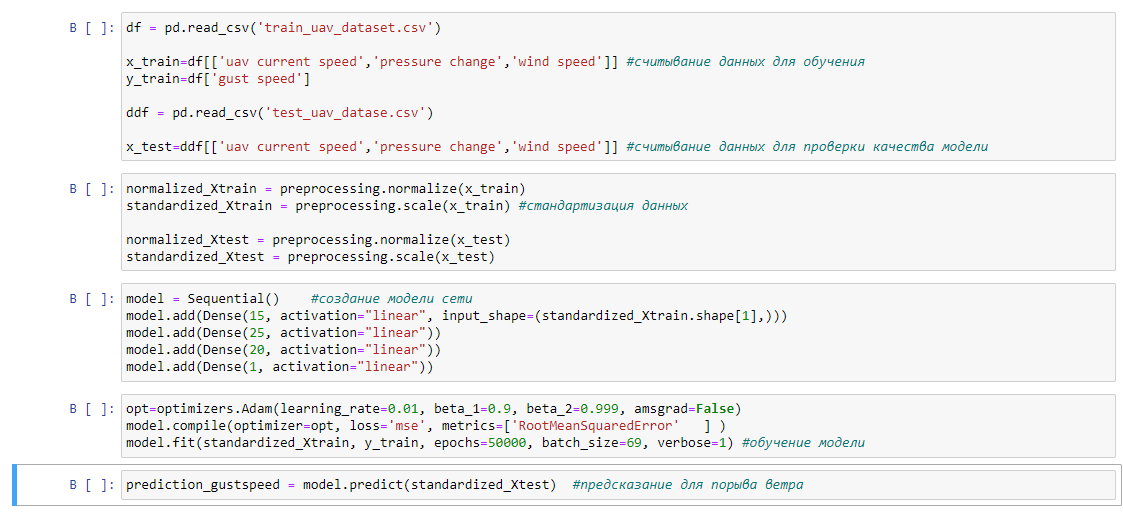 Предотвращение сноса ветра от заданной траектории полета (и облет препятствий)
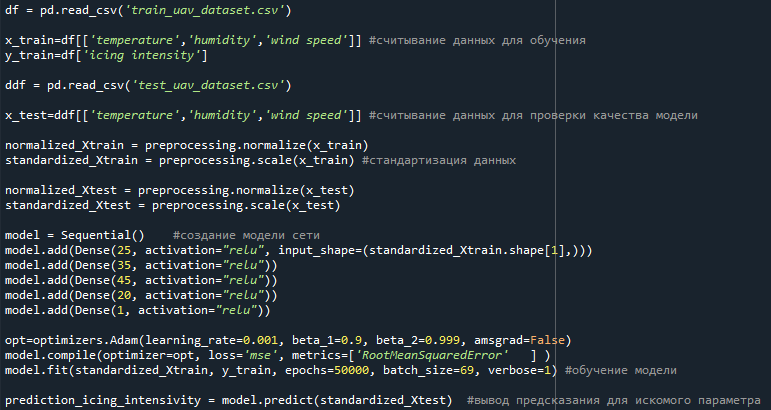 Предсказание интенсивности обледенения БВС
Соответствие входных и выходных параметров ИНС БВС
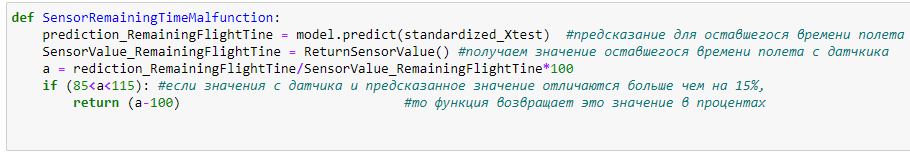 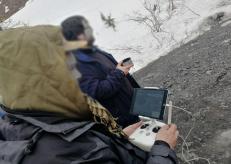 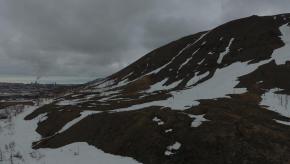 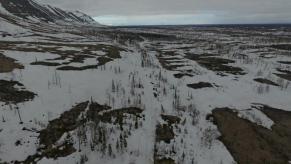 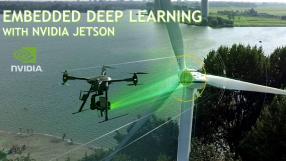 Предсказание оставшегося времени полета БВС 
с электродвигателями
ТРЕБУЕМЫЕ ИЗМЕНЕНИЯ ОТРАСЛИ БАС
1  Интеграция гражданских БАС в общее воздушное пространство и в систему гражданской авиации РФ / включение мероприятий по внедрению технологий БАС в единую Дорожную карту (план) развития гражданской авиации 

2  Создание сервисных компаний (авиакомпаний БВС) в регионах / постоянное арктическое базирование БВС (военных и гражданских) как залог конкурентоспособности РФ в Арктике 

3  Повышение клиенториентированности разработчиков на компании, ведущие реальную постоянную хозяйственную деятельность в Арктике 

4  Популяризация для потенциальных конечных клиентов или заказчиков сервисных услуг БАС современных возможностей и технологий

5  Создание нормативно-правовых «песочниц» или зон свободного полета 
в Арктике (Сибири и ДФО)
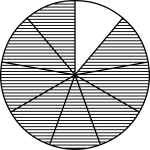 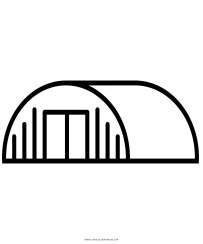 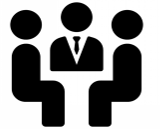 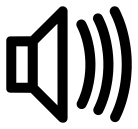 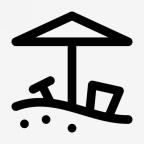 СТАНДАРТЫ ПРОФЕССИОНАЛЬНЫХ КВАЛИФИКАЦИЙ
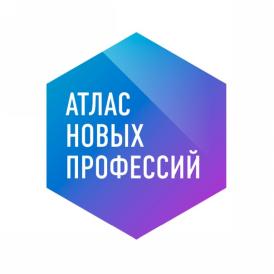 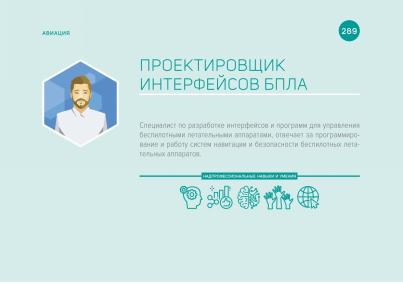 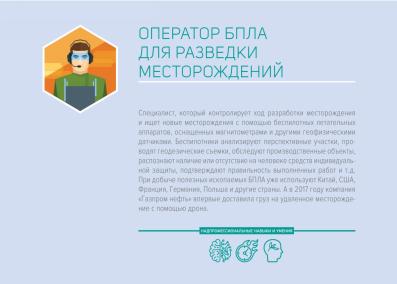 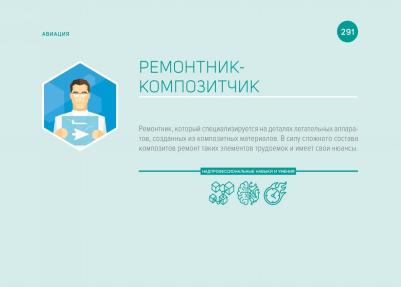 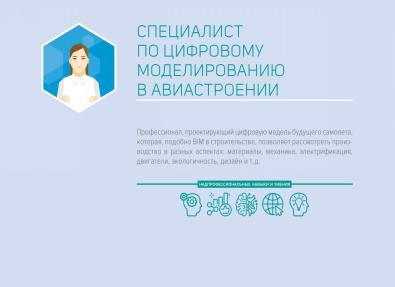 3.0
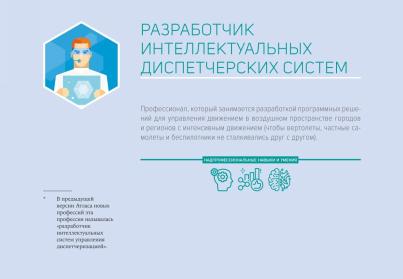 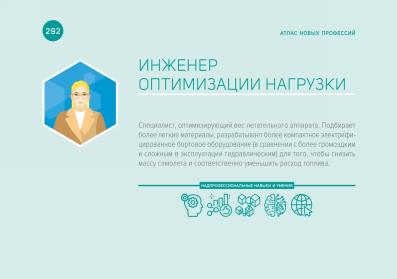 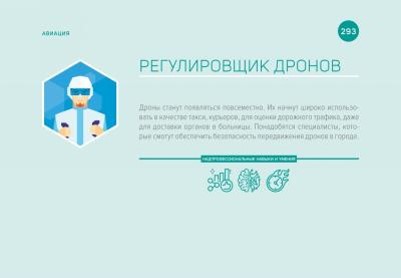 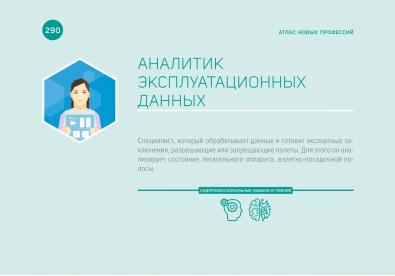 - Разработка профессиональных стандартов в рамках системы профессиональных квалификаций

- Создание Центров профессиональной компетенции Полярной авиации, в т.ч. для эксплуатации БАС
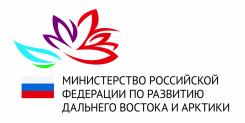 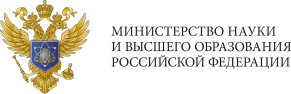 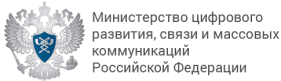 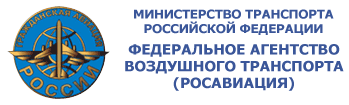 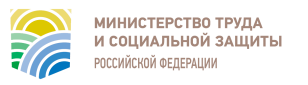 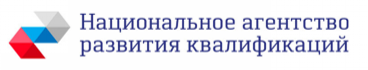 Использование визуальных материалов Атласа новых профессий по лицензиям Creative Commons by-SA 3.0 и Creative Commons Attribution 4.0 International
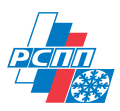 2021-2022
ДОРОЖНАЯ КАРТА
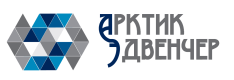 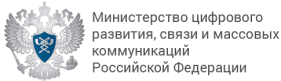 - Предложение о создании пилотных полигонов в Арктике и ДФО. - Обоснование создания нормативно-регуляторных «песочниц» для активизации эксплуатации гражданских БВС в Арктике.
Отработка модели нейросети и проведение серии экспериментов на Таймыре по эталонному прибору для набора экспериментальных данных
Май 2021
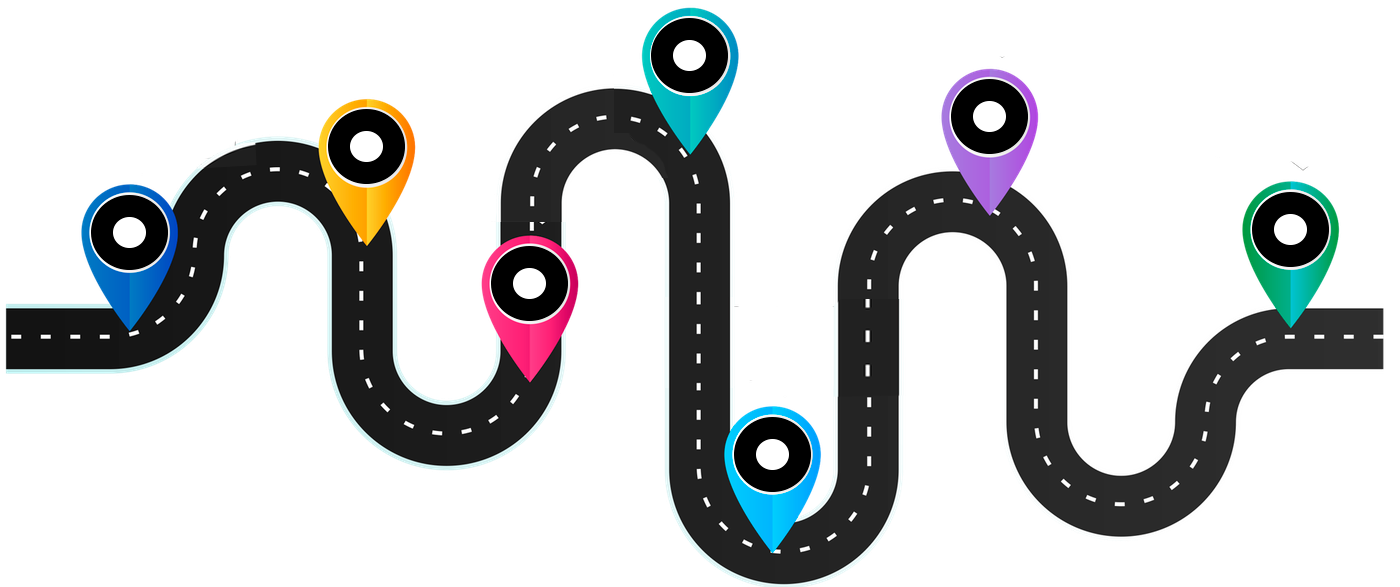 Октябрь 2021
Февраль 2021
Январь-декабрь 2021
Февраль 2021
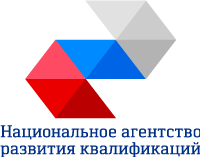 Работа в экспертной группе РВК по ТЗ для 
Up Great 2021 
в области беспилотных авиационных грузоперевозок
Март 2021
Разработка профессиональных квалификаций профессий будущего Атласа новых профессий
Июнь-август 2021
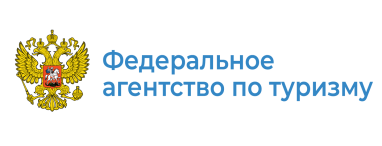 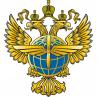 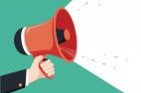 Предложение о применении БВС для туристической отрасли направлено в Федеральное агентство по туризму в марте 2021 г. для включения в Дорожную карту по развитию туризма в Арктической зоне РФ
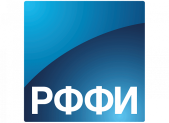 Подана заявка 
на грант
Предложение о формировании
зон свободного полета в Арктике
6 мероприятий по популяризации БАС для Арктики и ДФО
ДОБРО 
ПОЖАЛОВАТЬ 
В АРКТИКУ!
www.rspp-arctic.ru
fav@rspp-arctic.ru
Презентация носит некоммерческий характер.  Использованные иллюстрации - авторские или взяты из открытых источников в сети Интернет, права на них принадлежат авторам